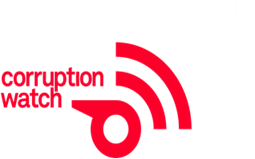 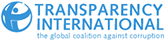 Draft Public Audit Amendment Bill, 2017
Presentation by Corruption Watch:
 Leanne Govindsamy
6 March 2018
Roadmap
About Corruption Watch 
Referral and Oversight Powers
Recovery of Losses 
Conclusion
About Corruption Watch
Non-profit civil society organisation, accredited Transparency International Chapter in South Africa 
Independent, no political or business alignment 
Ensuring that corruption is addressed and reduced through the promotion and protection of democracy, rule of law and good governance as well as the achievement of transparency and accountability within private and public institutions
Referral and Oversight Powers
Objectives of the Amendments 
Referral to appropriate bodies for investigation 
Have the affected bodies been consulted?
Will the working arrangements be regulated?
Effect of amendments on other legislative requirements and obligations
Role of civil society and access to information
Recovery of Losses
Effect of new civil recovery system on existing avenues for civil recovery 
Are there existing mechanisms to achieve civil recovery and will there be a duplication of functions?
Excessive legal costs and representation for the AG and accounting officers / authorities
Individual liability and joint and several liability 
Disciplinary and criminal processes in section 50 read with section 83 of the PFMA 
Referrals to private law firms and investigators
Role of the Auditor General in addressing Foreign Bribery
Foreign Bribery and foreign bribery allegations have become a major feature of corruption under the “captured state” and one of the primary means of detection are audits
How are issues of foreign bribery detected through audits and addressed by the AG – will section 5(1A) extend to referrals on private and foreign entities?
See Phase 3 Report on Implementing the OECD Anti-Bribery Convention in South Africa, March 2014 (OECD Report) and June 2016, Phase 3 report (OECD follow up report)
Conclusion
Has the impact of the amendments been properly considered in relation to the role of other entities and other legislative provisions?
Do the amendments address the AG’s key cause for concern in relation to enforcement of audit findings and will the amendments be effective in doing so?
Questions …